قدوس مرا لمس نما
قدوس مرا لمس نما، قادر لمسم نمابارهایم را از دوشم تو بردارقدوس مرا لمس نما، قادر لمسم نمابارهایم را از دوشم تو بردار
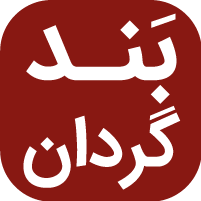 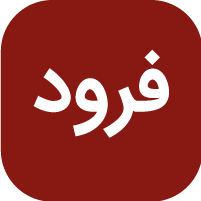 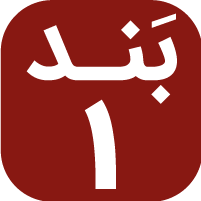 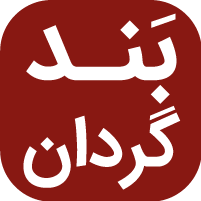 بردار زنجیرها از دست و پاهایمتا تو را پرستم، تا تو را ستایمدر نام قدوست آزادی دارمتا تو را پرستم، تا تو را ستایم
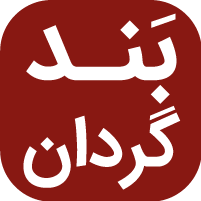 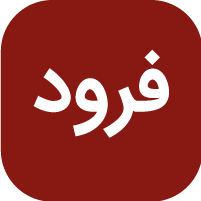 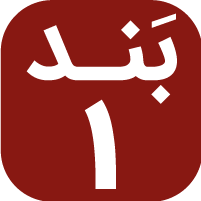 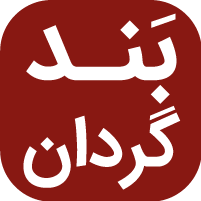 آزادم، من آزادممن آزادم، در عیسیآزادم، من آزادممن آزادم، در عیسی
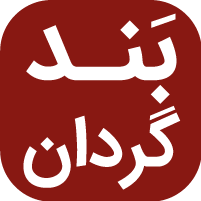 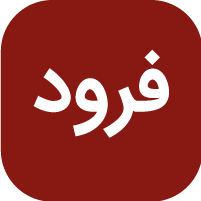 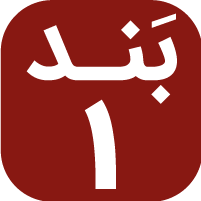 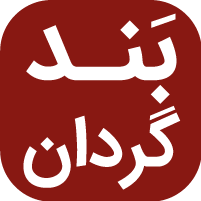 قدوس مرا لمس نما، قادر لمسم نمابارهایم را از دوشم تو بردارقدوس مرا لمس نما، قادر لمسم نمابارهایم را از دوشم تو بردار
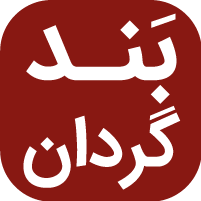 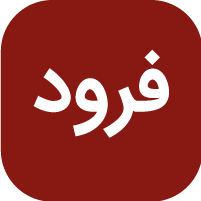 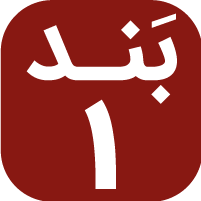 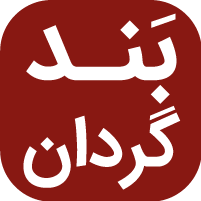